World Communion Sunday
October 4, 2020
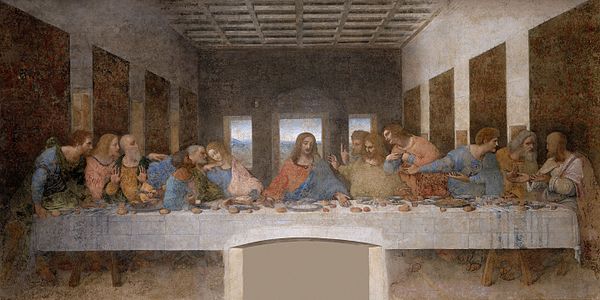 Leonardo Da Vinci - Italy, Europe
1498
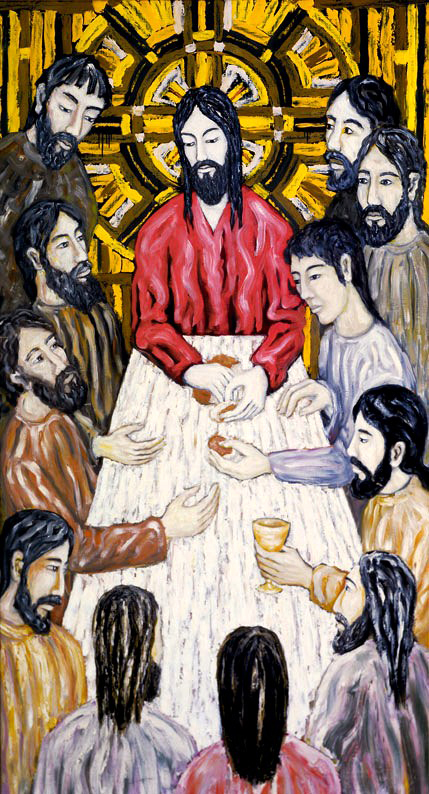 Jacek Rossakiewicz

Poland, Europe

1989
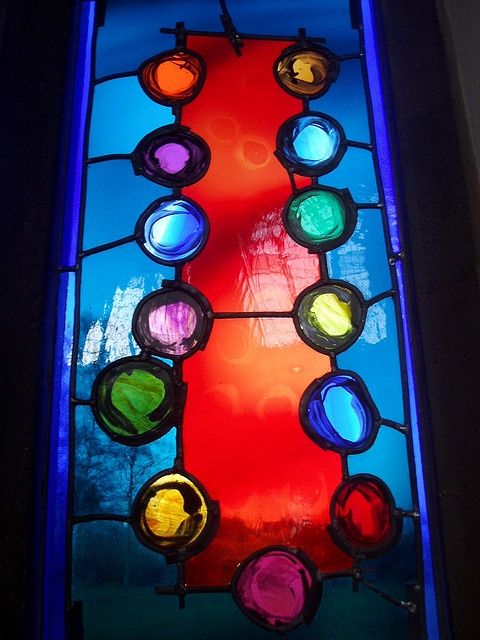 Durham Cathedral

Durham, England

United Kingdom

Europe
1980s
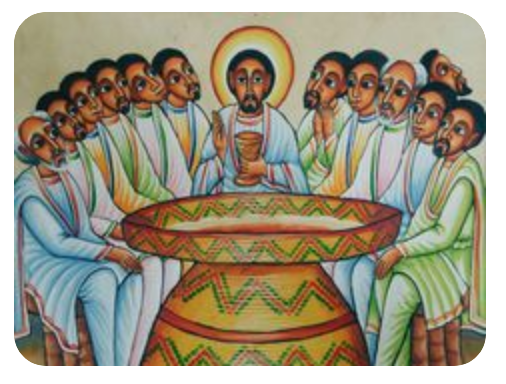 Ethiopia

Africa
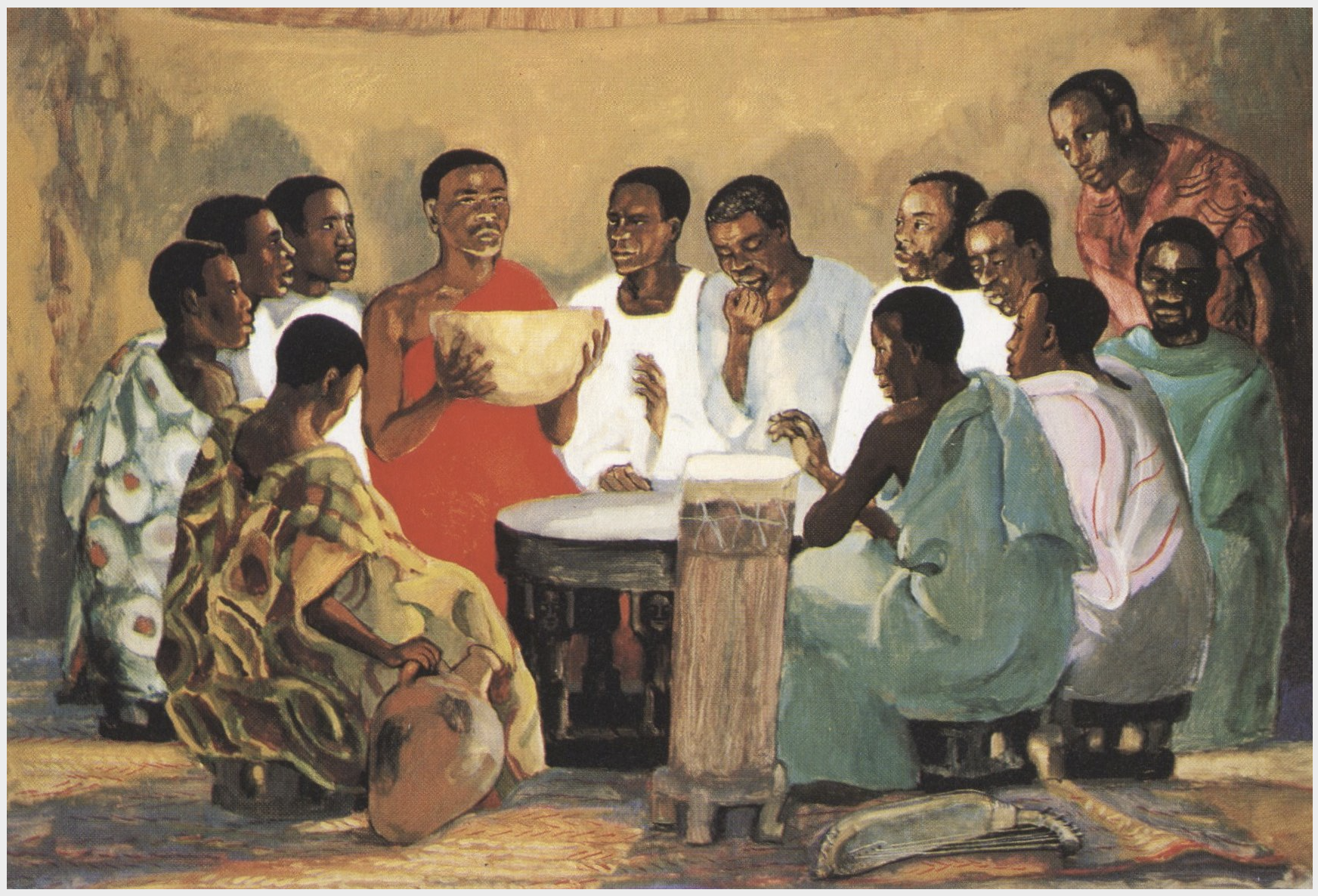 1970s
Jesus Mafa - Cameroon, Africa
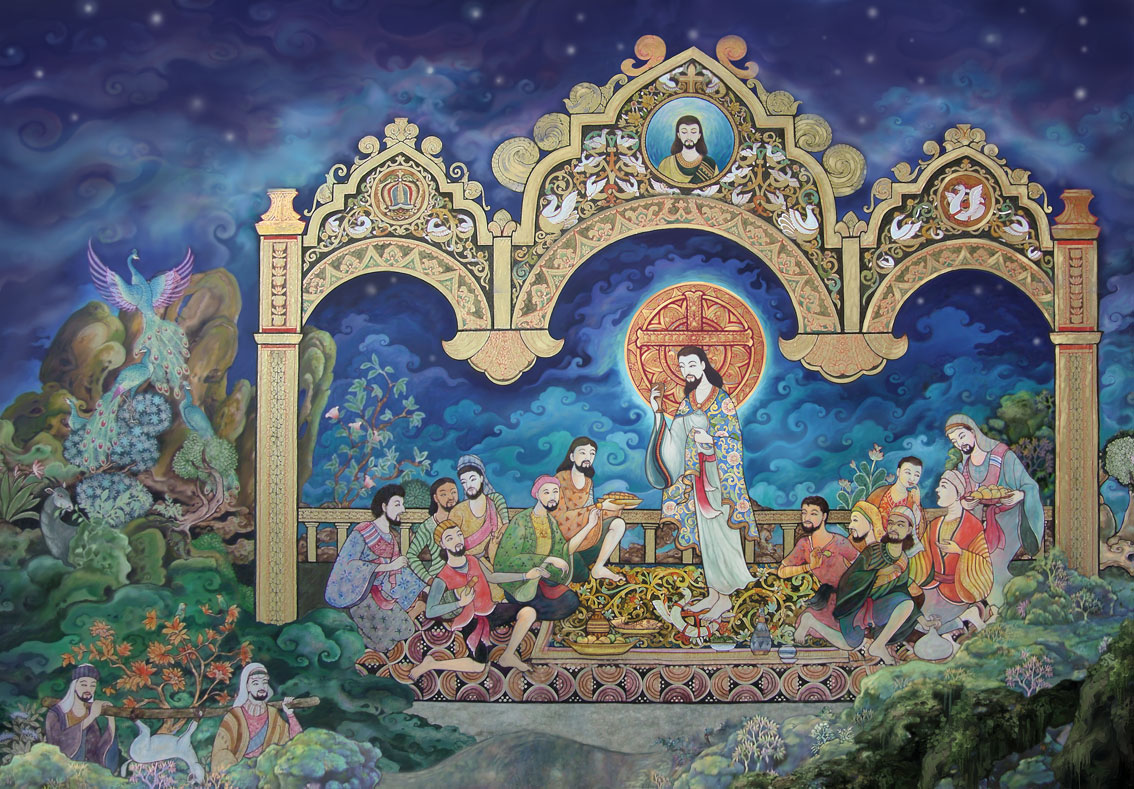 A-thammasak

Thailand
Asia

Early 21st C.
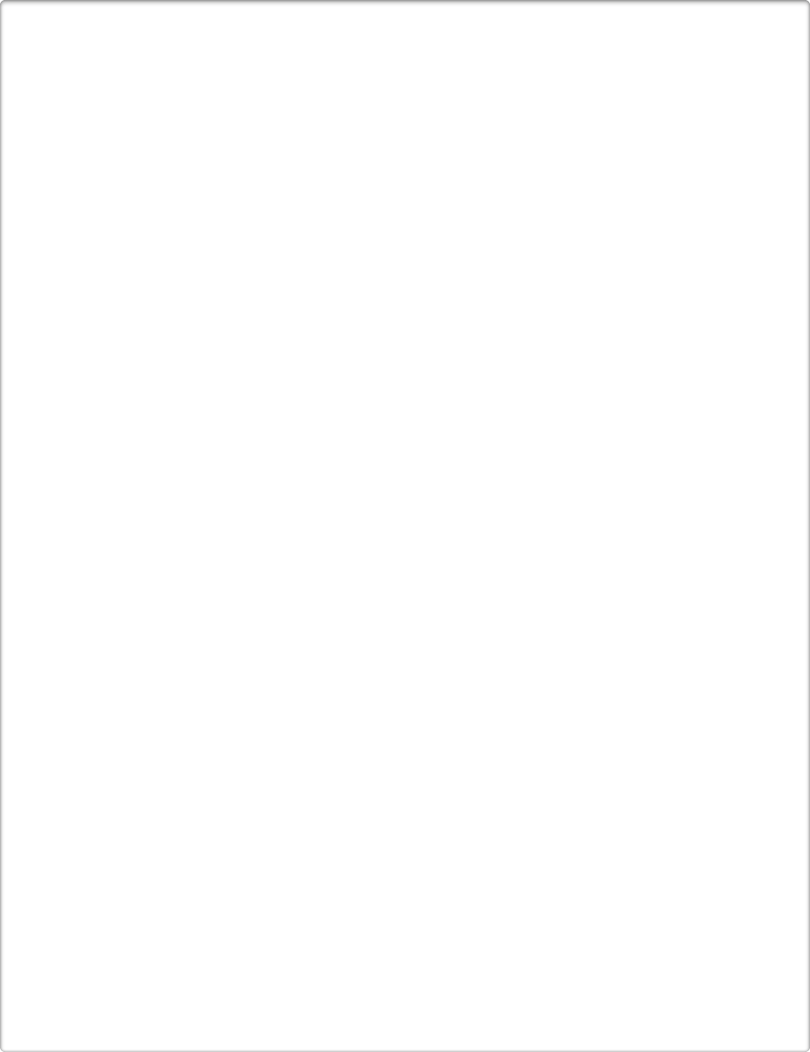 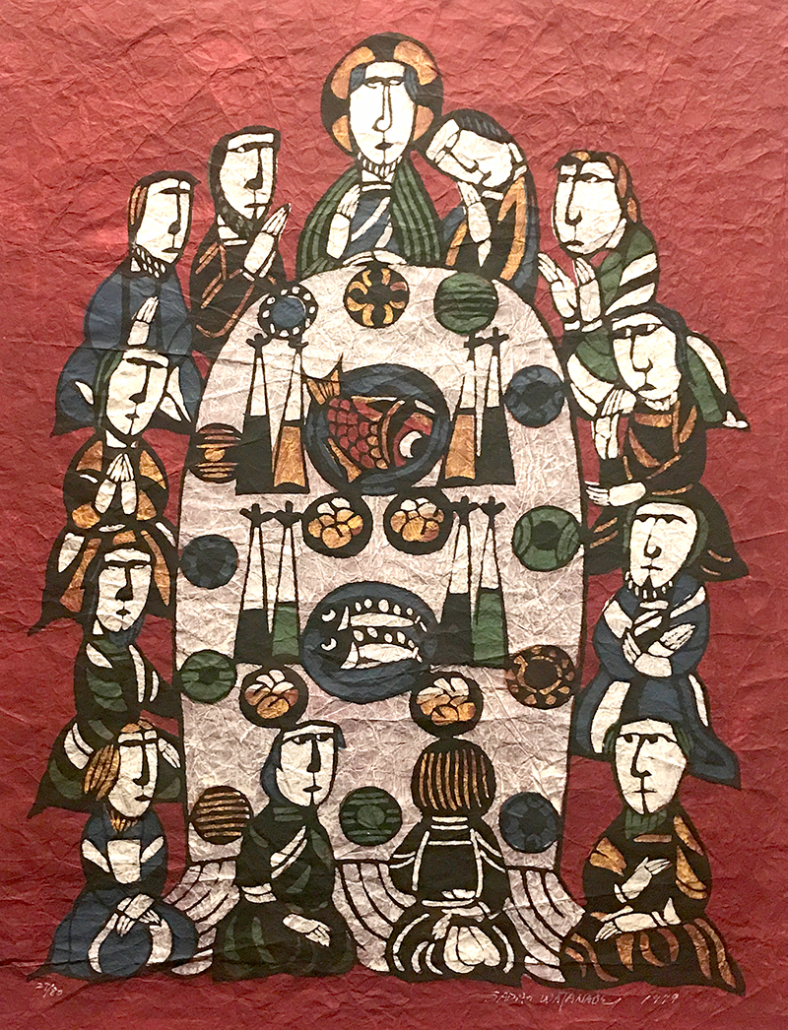 Sadeo Watanabe
20th C
Tokyo, Japan
Asia
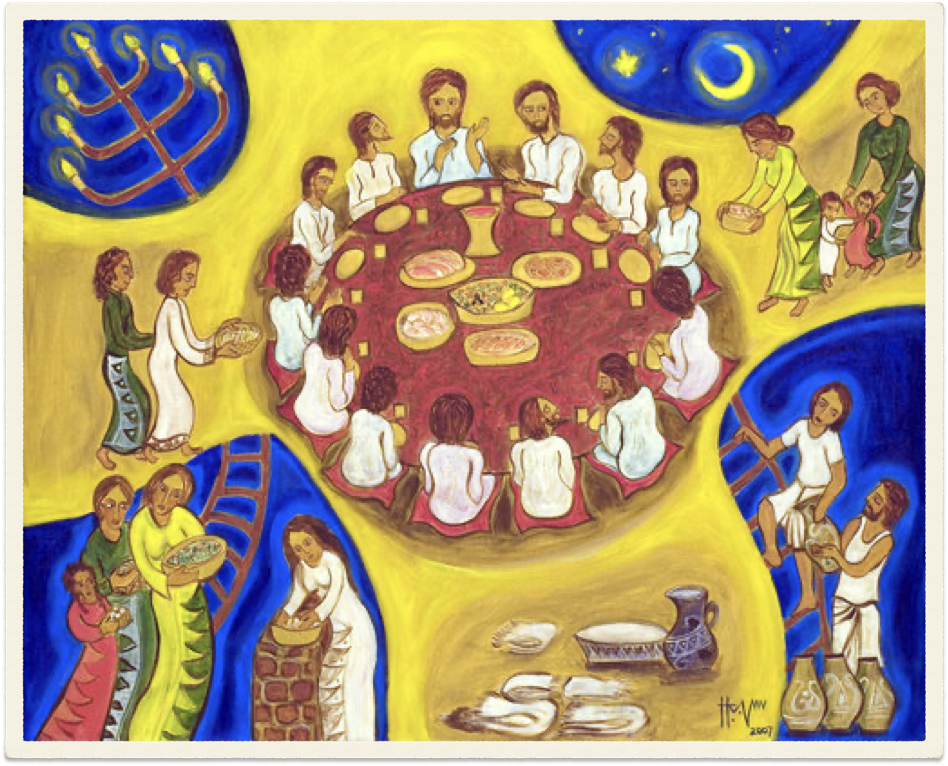 Hanna Varghese - Malaysia, Asia
2017
Nalini Jayasuriya
Bali, Asia
2004
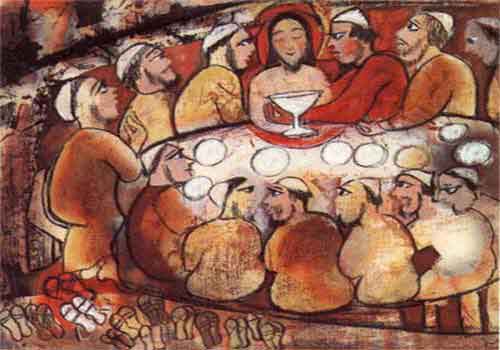 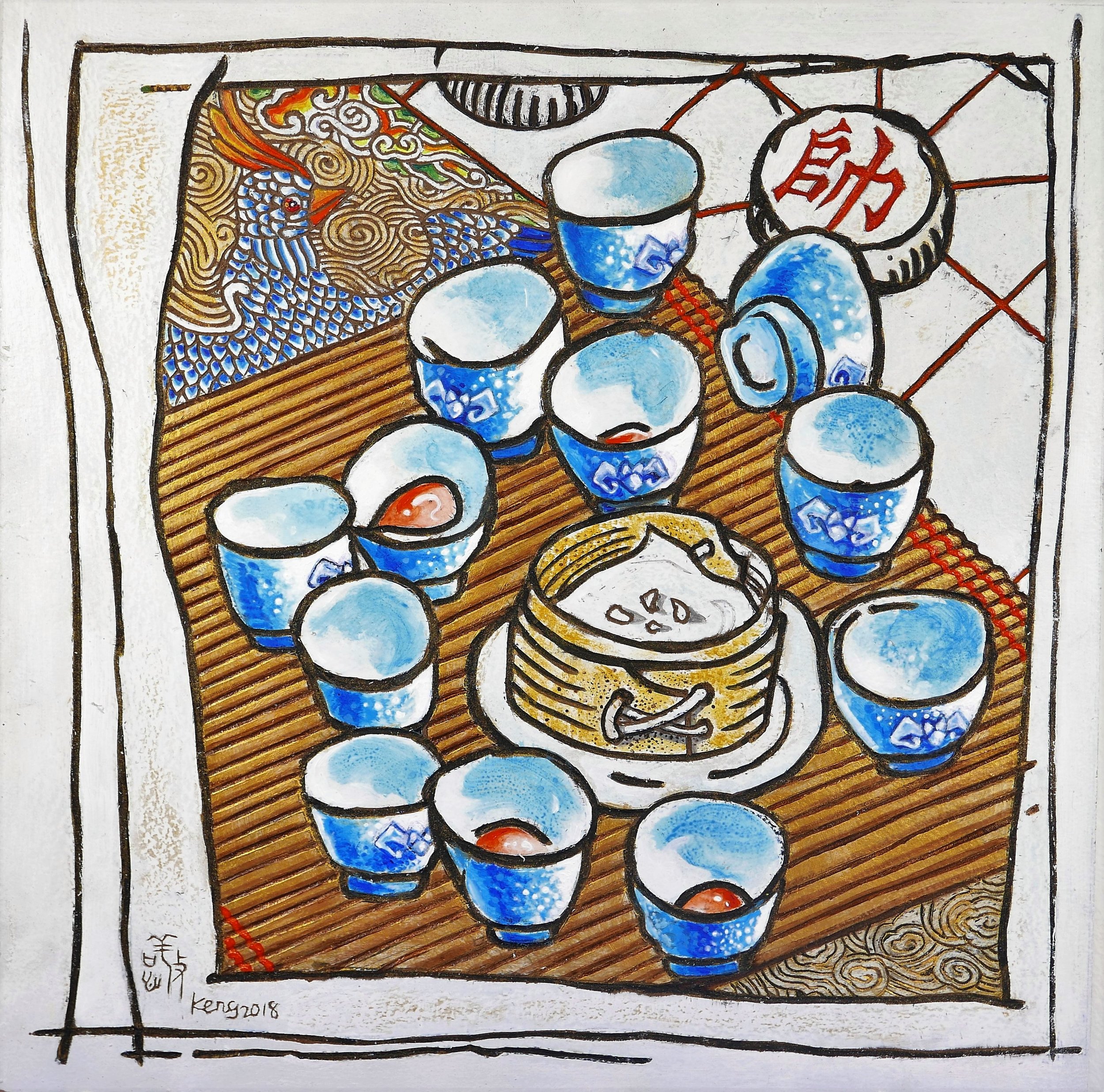 Keng Sen Chong
Malaysia, Asia
2018
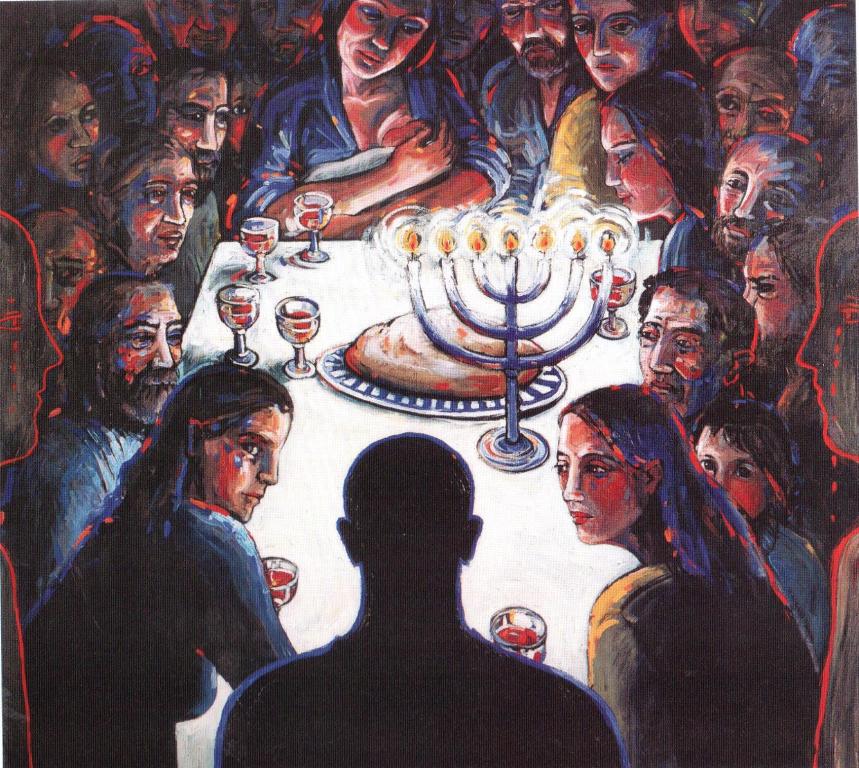 Margaret Ackland

Sydney
Australia

1993
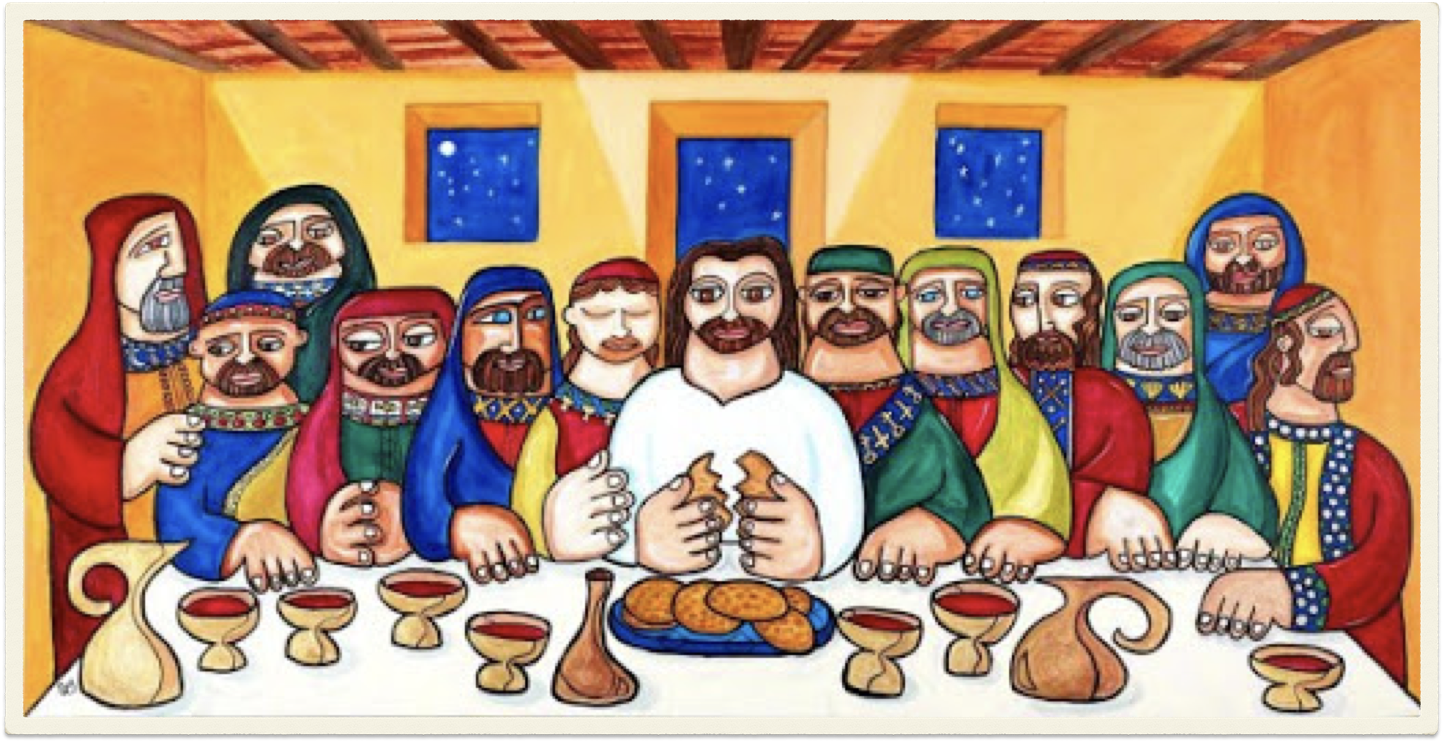 Tony Mendoza
Cuban-American, North America
2000’s
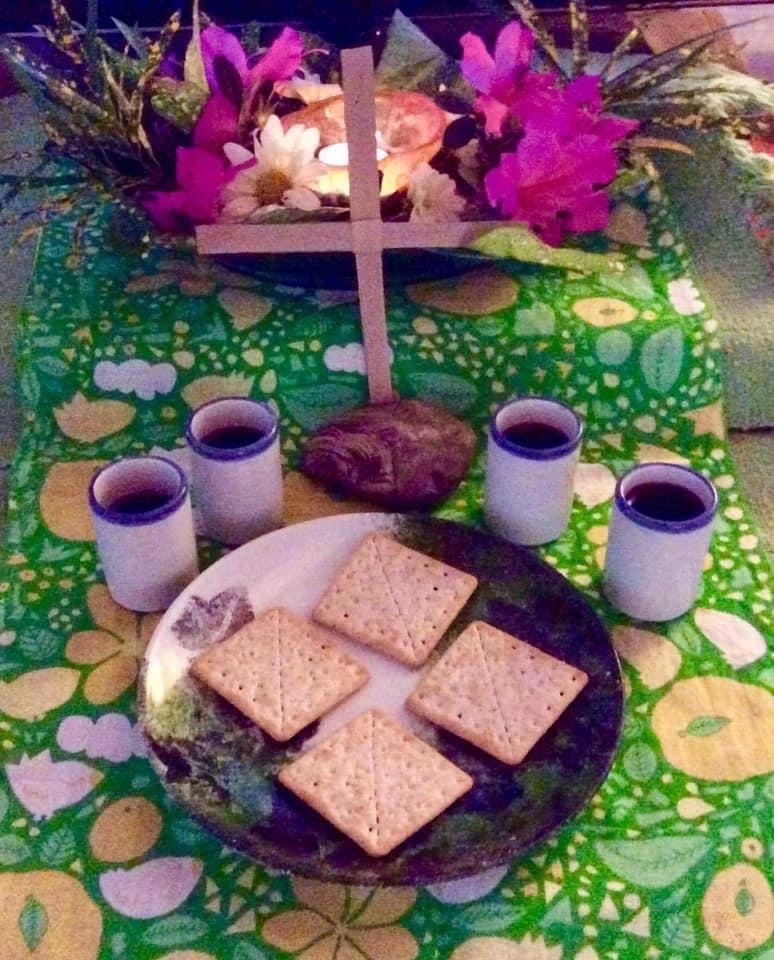 (Juanito Carter & Family)

Caacupé, Paraguay

South America

2020